Talking about more than one thing
Plural nouns with –es 
Plural nouns with –s (revisited)
SSC [que]
Y7 Spanish
Term 1.2 - Week 2 - Lesson 17
Nick Avery / Rachel HawkesArtwork: Mark Davies

Date updated: 16/08/20
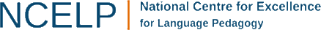 [Speaker Notes: Learning outcomes (lesson 1):
Introduction of SSC [que]
Introduction of plural nouns with -es
Consolidation of plural nouns with –s
Consolidation of TENER
Word frequency (1 is the most frequent word in Spanish): 
7.1.2.2 (introduce) uno [425]; dos [64]; tres [134]; cuatro [241]; cinco [284]; seis [438]; siete [603]; ocho [641]; nueve [991]; diez [449]; once [1700]; doce [1138]; color [358]; plan [625]; flor [739]; autor/a [513]; profesor/a [501]; director/a [592]; número [324]
7.1.1.6 (revisit) ¿quién? [289]; hablar [90]; comprar [361]; bailar [1323]; llegar [75]; escuchar [281]; amiga [1172]; música [340]; tarde¹ [392]; temprano [1578]; importante [171]; bien [78]; con [14]; otra vez [59-vez]; pareja¹ [892]
7.1.1.1 (revisit) estar [21]; estoy; estás; está; norte [624]; sur [661]; Inglaterra [N/A]; España [N/A]; ¿dónde? [161] en [5]; hola [1245]; hasta luego [luego-150]
Source: Davies, M. & Davies, K. (2018). A frequency dictionary of Spanish: Core vocabulary for learners (2nd ed.). Routledge: London]
que
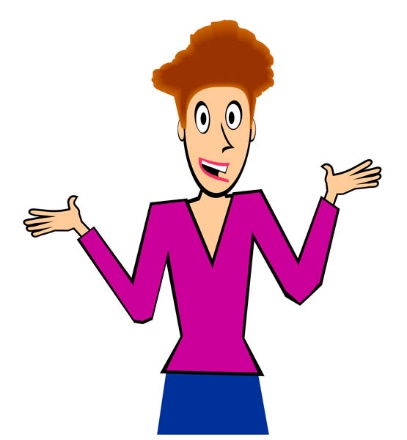 porque
Nick Avery
[Speaker Notes: Introduce and elicit the pronunciation of the individual SSC ‘que’ and then present and practise the pronunciation of the source word ‘porque’.

A possible gesture for this source word would be to rotate your index fingers in a clockwise direction, akin to miming a wheel in forward motion.  
Whilst abstract, this is a gesture often used in the classroom to encourage learners to justify their opinions with reasons.NB: The English meaning ‘because’ should be clearly given to ensure secure word-meaning mapping.]
que
porque
Nick Avery
[Speaker Notes: Repeat the sound and elicit the source word.]
parque
pequeño
que
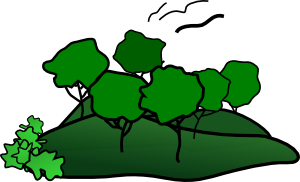 porque
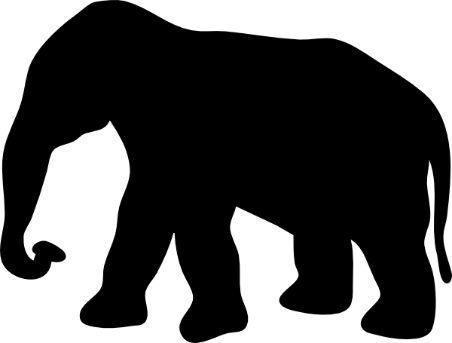 querer
¿qué?
[because]
[to want]
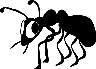 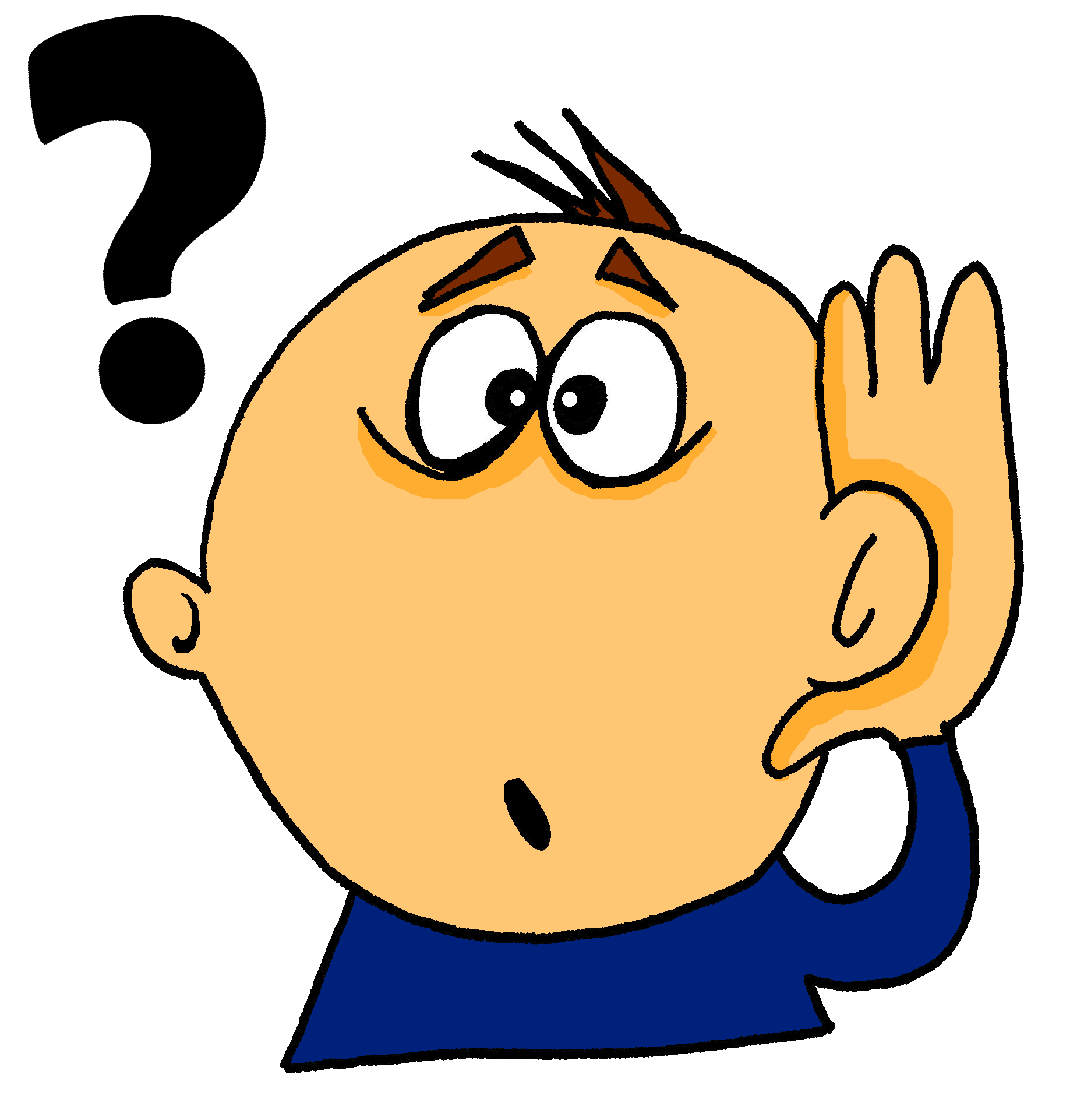 quedar
[to meet up; stay; suit]
Nick Avery
[Speaker Notes: Introduce and elicit the pronunciation of the individual SSC ‘que’ and then the source word again (with gesture, if using).Then present and elicit the pronunciation of the five cluster words.
The cluster words have been chosen for their high-frequency, from a range of word classes, with the SSC (where possible) positioned within a variety of syllables within the words (e.g. initial, 2nd, final etc.). Additionally, we have tried to use words that build cumulatively on previously taught SSCs (see the Phonics Teaching Sequence document) and do not include new SSCs. Where new SSCs are used, they are often consonants which have a similar symbol-sound correspondence in English.]
parque
pequeño
que
porque
querer
¿qué?
quedar
Nick Avery
[Speaker Notes: Without the images, students focus this time again closely on the SSC and the cluster words.]
parque
pequeño
que
porque
querer
¿qué?
quedar
Nick Avery
[Speaker Notes: Without the images or sound, students have to pronounce the words themselves.]
escuchar / escribir
¿QUE, CA o CO?
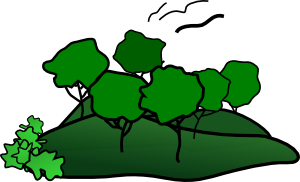 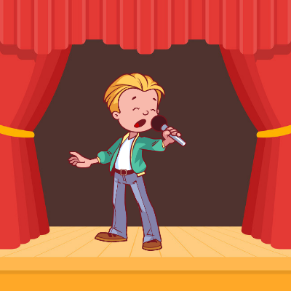 3
1
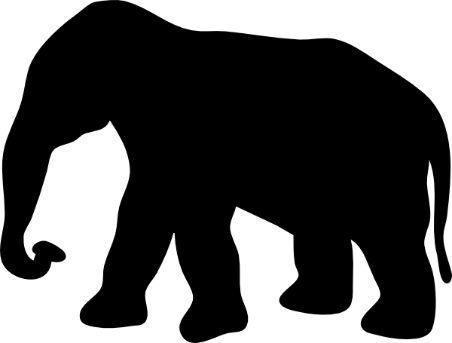 que
par____
__ntar
ca
5
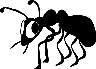 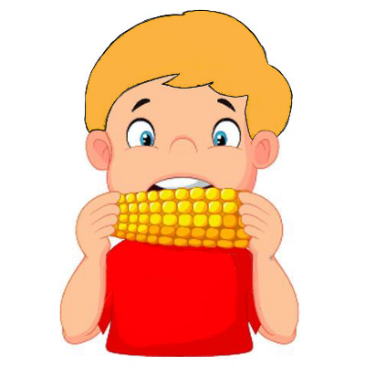 que
pe____ño
4
2
[to want]
que
___rer
co
__mer
[Speaker Notes: Phonics practice activity [1/2]

Timing: 5 minutes

Aim: to practice mapping the sound of [ca], [co] and [que] to their spellings

Procedure:
1. Students write 1-5.
2. Students listen and write the missing letters.
3. Teacher checks answers

Note: a variation of this activity is on slides 7-8 (students write the full word)

Word frequency (1 is the most frequent word in Spanish): pequeño [202]; querer [58]; parque [1354]; cantar [717]; comer [347]
Source: Davies, M. & Davies, K. (2018). A frequency dictionary of Spanish: Core vocabulary for learners (2nd ed.). Routledge: London]
escuchar / escribir
¿QUE, CA o CO?
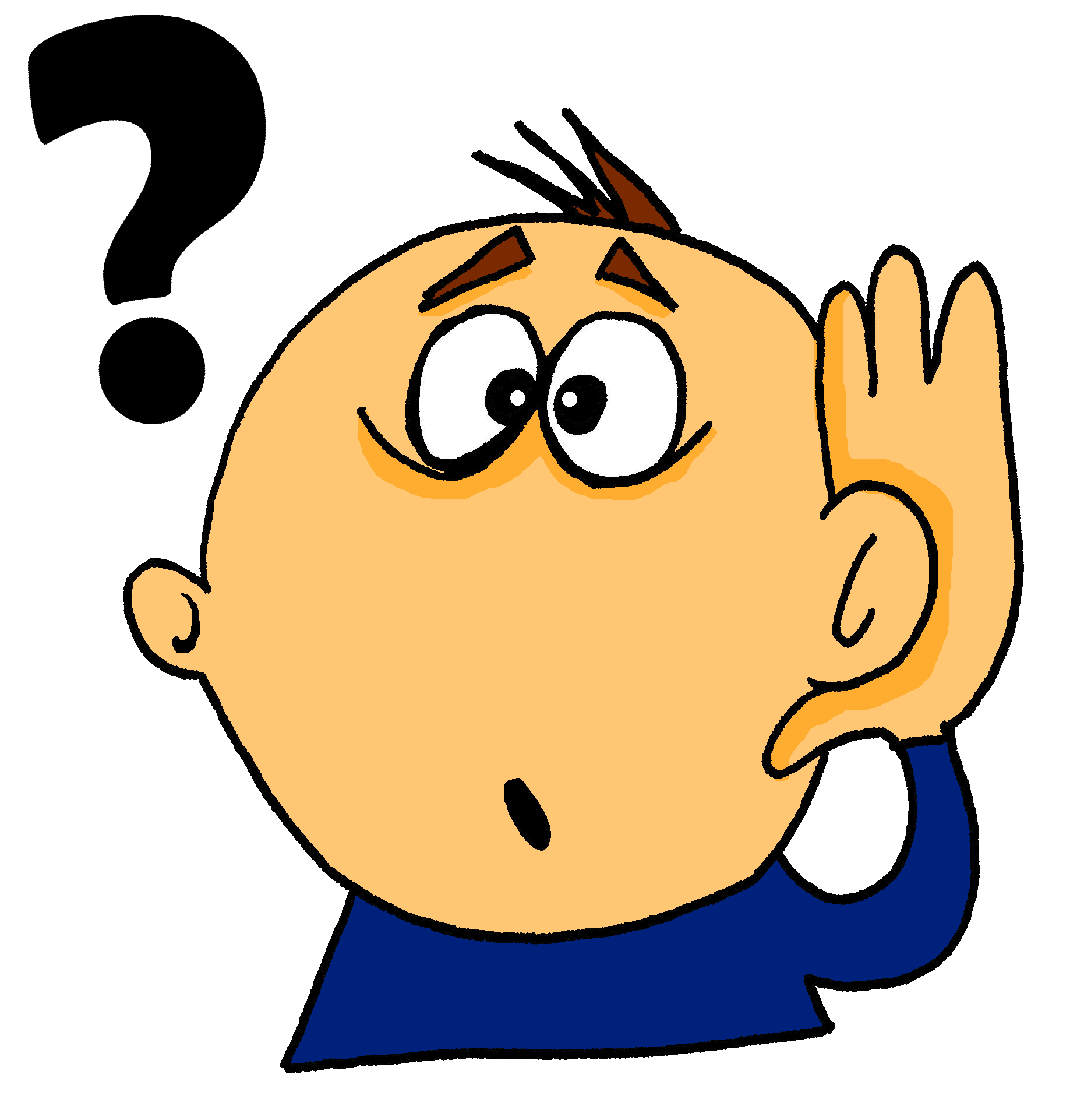 Con ketchup
6
8
co
¿qué?
__n
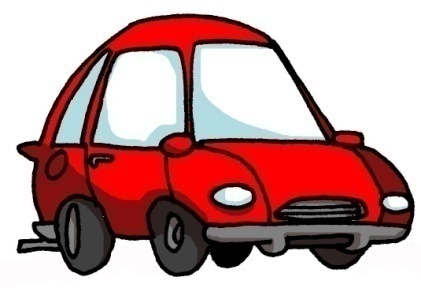 10
co
__che
7
[street]
9
[to remain; stay; suit]
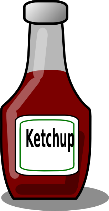 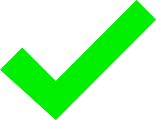 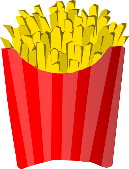 ca
__lle
que
___dar
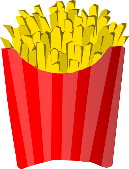 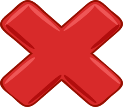 [Speaker Notes: Phonics practice activity [2/2]

Word frequency (1 is the most frequent word in Spanish): qué [50]; quedar [100]; con [14]; calle [269]; coche [1190]
Source: Davies, M. & Davies, K. (2018). A frequency dictionary of Spanish: Core vocabulary for learners (2nd ed.). Routledge: London]
¿QUE, CA o CO?
escuchar / escribir
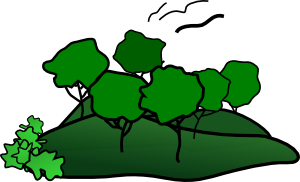 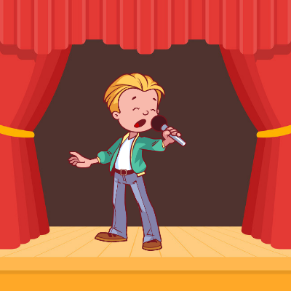 3
1
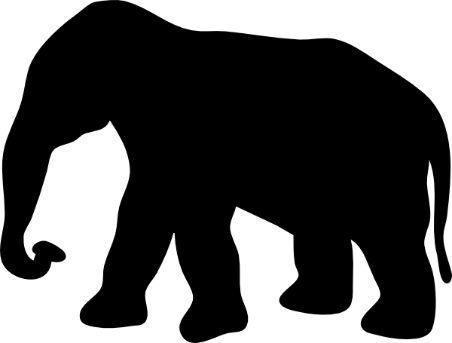 parque
cantar
5
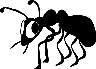 pequeño
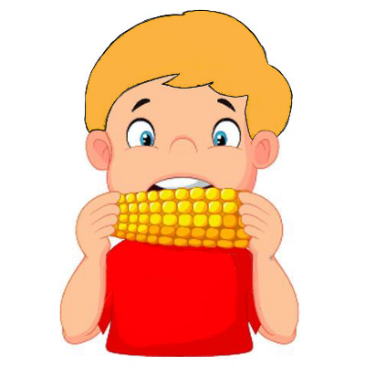 4
2
[to want]
querer
comer
[Speaker Notes: VARIATION

Timing: 5 minutes

Aim: to practice mapping the sound of [ca], [co] and [que] to their spellings

Procedure:
1. Students write 1-5.
2. Students listen and write the full words.
3. Teacher checks answers

Note: a variation of this activity is on slides 7-8 (students write the full word)

Word frequency (1 is the most frequent word in Spanish): pequeño [202]; querer [58]; parque [1354]; cantar [717]; comer [347]
Source: Davies, M. & Davies, K. (2018). A frequency dictionary of Spanish: Core vocabulary for learners (2nd ed.). Routledge: London]
¿QUE, CA o CO?
escuchar / escribir
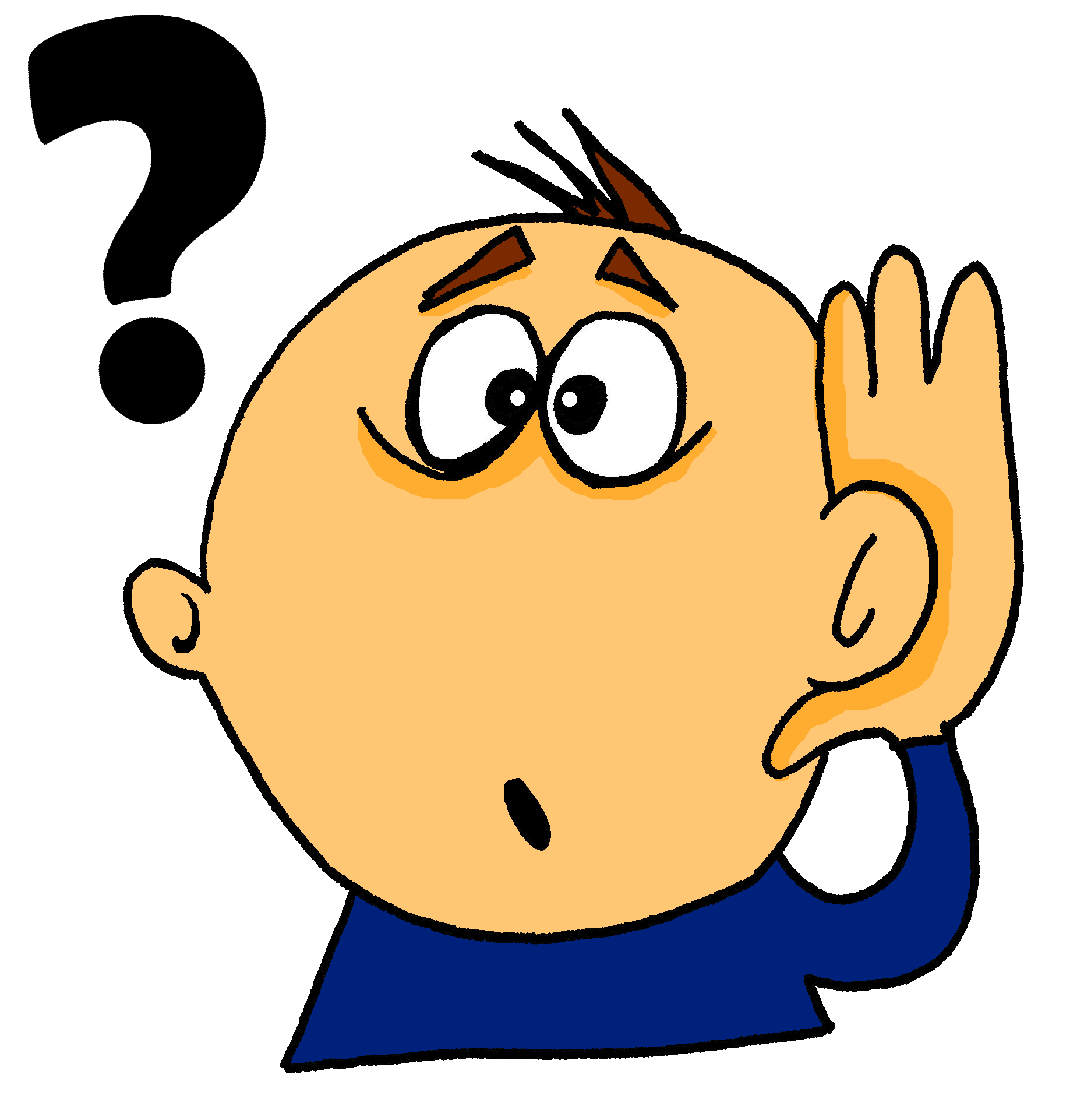 Con ketchup
6
8
¿qué?
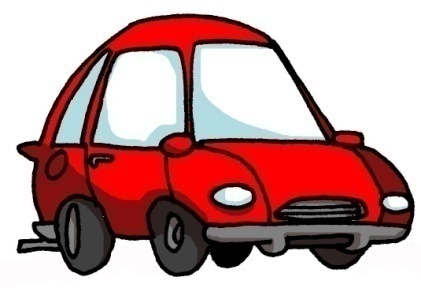 con
10
coche
7
9
[street]
[to remain; stay; suit]
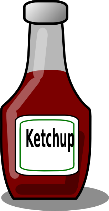 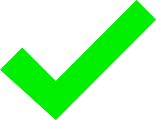 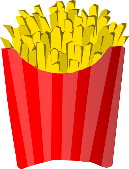 calle
quedar
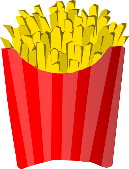 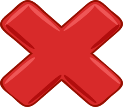 [Speaker Notes: Phonics practice activity [2/2]

Word frequency (1 is the most frequent word in Spanish): qué [50]; quedar [100]; con [14]; calle [269]; coche [1190]
Source: Davies, M. & Davies, K. (2018). A frequency dictionary of Spanish: Core vocabulary for learners (2nd ed.). Routledge: London]
Vocabulario
hablar
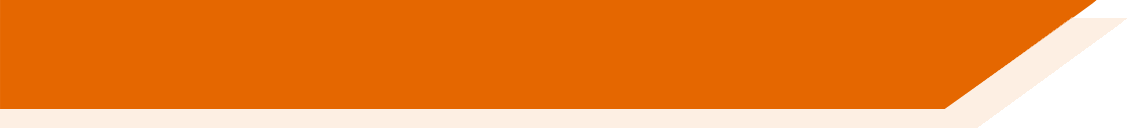 60
Segundos
0
INICIO
[Speaker Notes: Vocabulario
Timing: 1-4 minutesAim: To reactivate and strengthen vocabulary knowledge.  Procedure:Round 1: Look at the Spanish, recall the English meanings, saying them aloud. [1 minute]Round 2: Look at the English, recall the Spanish meanings, saying them aloud. [1 minute]Repeat for two further minutes, to speed up recall.

Note: the introduction of new vocabulary this week is staggered over the two lessons. This includes feminine forms of nouns (profesora, autora).

Word frequency (1 is the most frequent word in Spanish): uno [425]; dos [64]; tres [134]; cuatro [241]; cinco [284]; seis [438]; color [358]; plan [625[; flor [739]; autor [513]; profesor [501]
Source: Davies, M. & Davies, K. (2018). A frequency dictionary of Spanish: Core vocabulary for learners (2nd ed.). Routledge: London]
leer
¿Cómo se dice en español?
plan
flower
three
two
six
seis
el plan
la flor
tres
dos
male author
one
four
five
colour
cinco
el color
cuatro
uno
el autor
male teacher
el profesor
[Speaker Notes: Vocabulary practice slide

Timing: 5 minutes

Aim: to practice recognising the meanings of the new Spanish words

Procedure:
1. Click to bring up the English word.
2. Choose the correct Spanish word from those in the grid.
3. Teachers may wish to remove the option grid to challenge a higher-achieving group.

Word frequency (1 is the most frequent word in Spanish): uno [425]; dos [64]; tres [134]; cuatro [241]; cinco [284]; seis [438]; color [358]; plan [625[; flor [739]; autor [513]; profesor [501]
Source: Davies, M. & Davies, K. (2018). A frequency dictionary of Spanish: Core vocabulary for learners (2nd ed.). Routledge: London]
Talking about more than one thing: Plural nouns with -es
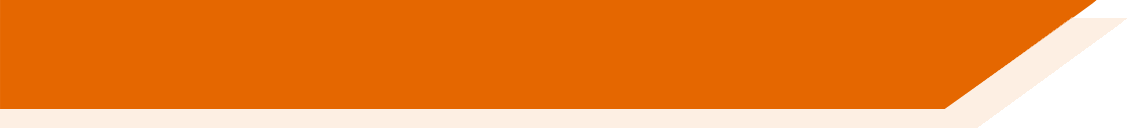 Many Spanish nouns end in a vowel (like ‘o’ and ‘a’)
To talk about these in the plural (more than one), add –s to the end of the noun.
 I have plants.
Tengo plantas.
If the noun ends in a consonant (like ‘n’ or ‘r’), add –es to the end.
For example:
Tengo planes.
 I have plans.
Tengo flores.
 I have flowers.
[Speaker Notes: Grammar explanation slide

Timing: 1 minute

Note: 
1. Students following the SoW should be familiar with the first half of the explanation. After ‘tengo plantas’, the teacher can elicit more examples of nouns that pluralise by adding –s to the singular form (e.g. bicicleta, teléfono, cámara, cama, casa, pregunta).
2. For now, we simply treat ‘autores’ and ‘profesores’ in their plural form as masculine (i.e. male teachers, male authors). In lesson 2, we will introduce rules regarding the biological gender marking on plural nouns.]
leer
Andrés describe a un amigo.
Lee el español.
Which word is missing?
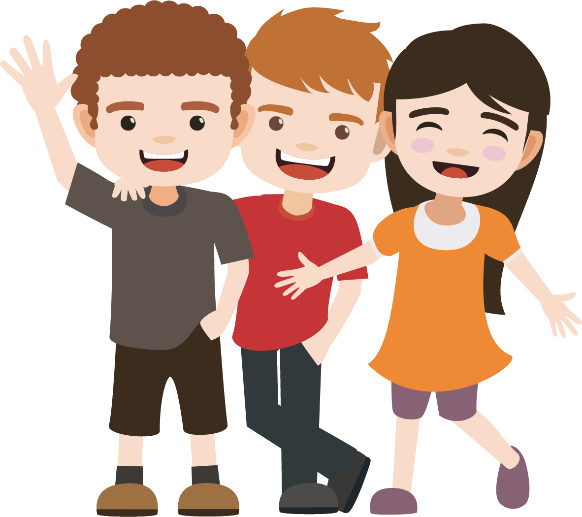 Marca la letra correcta (A o B).
1. Juan estudia con seis
s.
amigo
autor
1
es.
2. Habla con con cinco
amiga
profesor
‘Señor’ means ‘Mr.’. 
It can also mean ‘man’. More on this next week!
2
3. Está en un barco de dos
es.
cama
color
3
s.
camisa
4. No lleva
4
flor
gato
señor
5
5. Llega con cuatro
es.
[Speaker Notes: Reading activity [1/2]

Timing: 8 minutes (slides 12-13)

Aim: to practise distinguishing between nouns that pluralise with –s and -es

Procedure:
1. Students write 1-10 (the activity goes over two slides).
2. They read each sentence and decide what the missing noun must be (see right hand side).
3. They write ‘A’ or ‘B’.
4. Teacher checks answers, eliciting the meanings of the sentences (slide 14 can be used to check answers to this).

Word frequency (1 is the most frequent word in Spanish): amigo [210]; autor/a [513]; profesor/a [501]; color [358]; cama [609]; camisa [1873]; flor [739]; señor¹ [201]; gato [1728]
Source: Davies, M. & Davies, K. (2018). A frequency dictionary of Spanish: Core vocabulary for learners (2nd ed.). Routledge: London]
leer
Andrés describe a un amigo.
Lee el español.
Which word is missing?
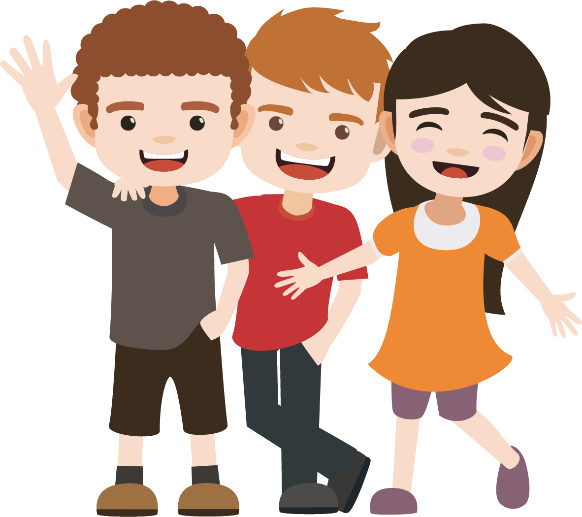 Marca la letra correcta (A o B).
tarea
6. Tiene cinco
s.
plan
6
7. No compra
hotel
producto
es.
7
barco
capital
8
es.
8. Tiene amigos en cuatro
9
cosa
flor
9. Necesita dos
s.
calle
lugar
10
es.
10. Usa una bici en tres
[Speaker Notes: Reading activity [2/2]

Note: We selected two additional words here that would support practice of the grammar: ‘hotel’ and ‘capital’. These were also chosen for their frequency and because they are English-Spanish cognates. In item 10, ‘calle’ and ‘lugar’ were previously encountered as phonics words.

Word frequency (1 is the most frequent word in Spanish): tarea [995]; producto [394]; plan [625]; flor [739]; barco [1384]; calle [269]; cosa [69]; lugar [144]; hotel [1163]; capital [581]
Source: Davies, M. & Davies, K. (2018). A frequency dictionary of Spanish: Core vocabulary for learners (2nd ed.). Routledge: London]
¿Cómo se dice en inglés?
leer
“Estudia con seis amigos.”
S/he studies with six friends.
“Está en un barco de dos colores.”
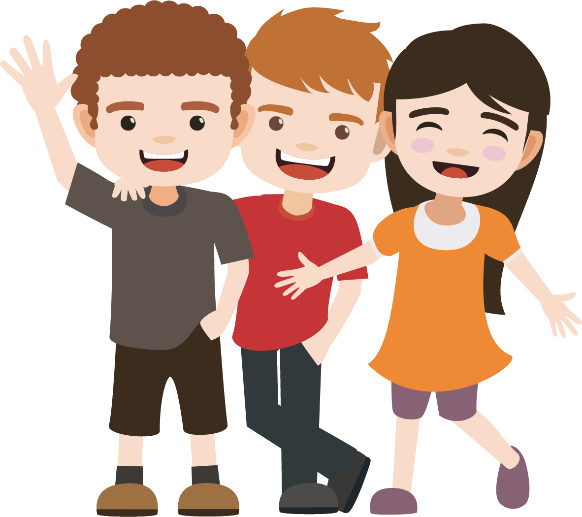 S/he is in a two-colour boat.
“Tiene cinco tareas hoy.”
S/he has five tasks today.
“Llega con cuatro señores.”
S/he arrives with four men.
“Usa una bici en tres lugares.”
S/he uses a bike in three places.
[Speaker Notes: This slide can be used to check understanding of the meanings of the sentences used in the previous activity.

Click on the orange bar (in any order) to bring up the English translation.]
Escucha.
Marca la opción correcta.
Escucha otra vez.
escuchar / escribir
Escribe las palabras.
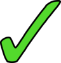 1.tres tareas
1
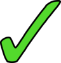 2. seis profesores
2
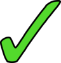 3. cinco cosas
3
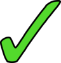 4. dos colores
4
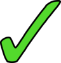 5. cuatro planes
5
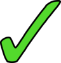 6. unos periódicos
6
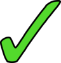 7
7. unas flores
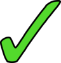 8. unas preguntas
8
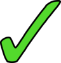 9. unos autores
9
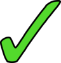 10. unas palabras
10
[Speaker Notes: Two-part listening task

Aim: to practise ‘listening out’ for noun endings and to practise writing the new words (transcription)

Procedure:
1. Play the audio. Decide if the noun ends in –s or –es (this is a simple ‘listening out’ for the form).
2. Students listen again and write what they hear (transcribing both the number and plural noun).

Note: Higher-achieving groups may be able to complete both parts as they listen.

Transcript:
1.tres tareas 
2. seis profesores 
3. cinco cosas 
4. dos colores 
5. cuatro planes 
6. unos periódicos 
7. unas flores 
8. unas preguntas 
9. unos autores
10. unas palabras

Word frequency (1 is the most frequent word in Spanish): autor/a [513]; profesor/a [501]; color [358]; flor [739]; tarea [995]; plan [625]; cosa [69]; periódico [1026]; pregunta [507]; palabra [192]
Source: Davies, M. & Davies, K. (2018). A frequency dictionary of Spanish: Core vocabulary for learners (2nd ed.). Routledge: London]
Using your prompt cards, take turns to tell your partner how many of each thing you have.
escuchar / hablar
Tengo tres bolsas.
Persona A
Tengo dos bolsas.
Persona B
Complete your response grid after each exchange.
My partner
Me
Example (Persona A):
Who has more bags?
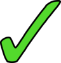 [Speaker Notes: Paired speaking/listening activity

Instruction slide

Note: 
Teachers can use this to model the interaction in the activity 
Note that the final two prompt cards elicits ‘tiene’ (e.g. Tengo un libro. Tiene cuatro autores). It may be useful to tell students that they will use this previously taught verb in the task, in addition to ‘tengo’.]
Student A – I have…
Student B – I have…
[Speaker Notes: DO NOT DISPLAY THIS SLIDEA printer-friendly version of these prompt cards is available in Word format.]
ANSWERS
Student B
Student A
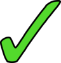 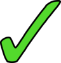 has more tasks?
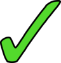 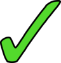 has more (male) teachers?
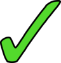 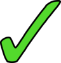 has more shirts?
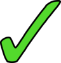 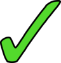 has more plans today?
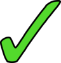 has more flowers?
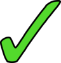 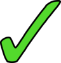 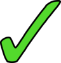 has more newspapers in Spanish?
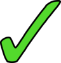 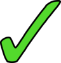 has the book with more authors?
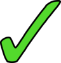 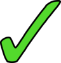 has the pen with more colours?
[Speaker Notes: ANSWERS]
Talking about more than one thing [2]
Gender of plural nouns
Plural nouns with –es (cont.)
SSC [que] (cont.)
Y7 Spanish
Term 1.2 - Week 2 - Lesson 18
Nick Avery / Rachel HawkesArtwork: Mark Davies

Date updated: 16/08/21
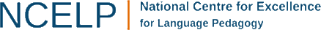 [Speaker Notes: Learning outcomes (lesson 2):
Consolidation of SSC [que]Consolidation of plural nouns with –s and -es
Consolidation of TENER
Word frequency (1 is the most frequent word in French): 
7.1.2.2 (introduce) uno [425]; dos [64]; tres [134]; cuatro [241]; cinco [284]; seis [438]; siete [603]; ocho [641]; nueve [991]; diez [449]; once [1700]; doce [1138]; color [358]; plan [625]; flor [739]; autor/a [513]; profesor/a [501]; director/a [592]; número [324]
7.1.1.6 (revisit) ¿quién? [289]; hablar [90]; comprar [361]; bailar [1323]; llegar [75]; escuchar [281]; amiga [1172]; música [340]; tarde¹ [392]; temprano [1578]; importante [171]; bien [78]; con [14]; otra vez [59-vez]; pareja¹ [892]
7.1.1.1 (revisit) estar [21]; estoy; estás; está; norte [624]; sur [661]; Inglaterra [N/A]; España [N/A]; ¿dónde? [161] en [5]; hola [1245]; hasta luego [luego-150]
Source: Davies, M. & Davies, K. (2018). A frequency dictionary of Spanish: Core vocabulary for learners (2nd ed.). Routledge: London]
QUE
CO
CU
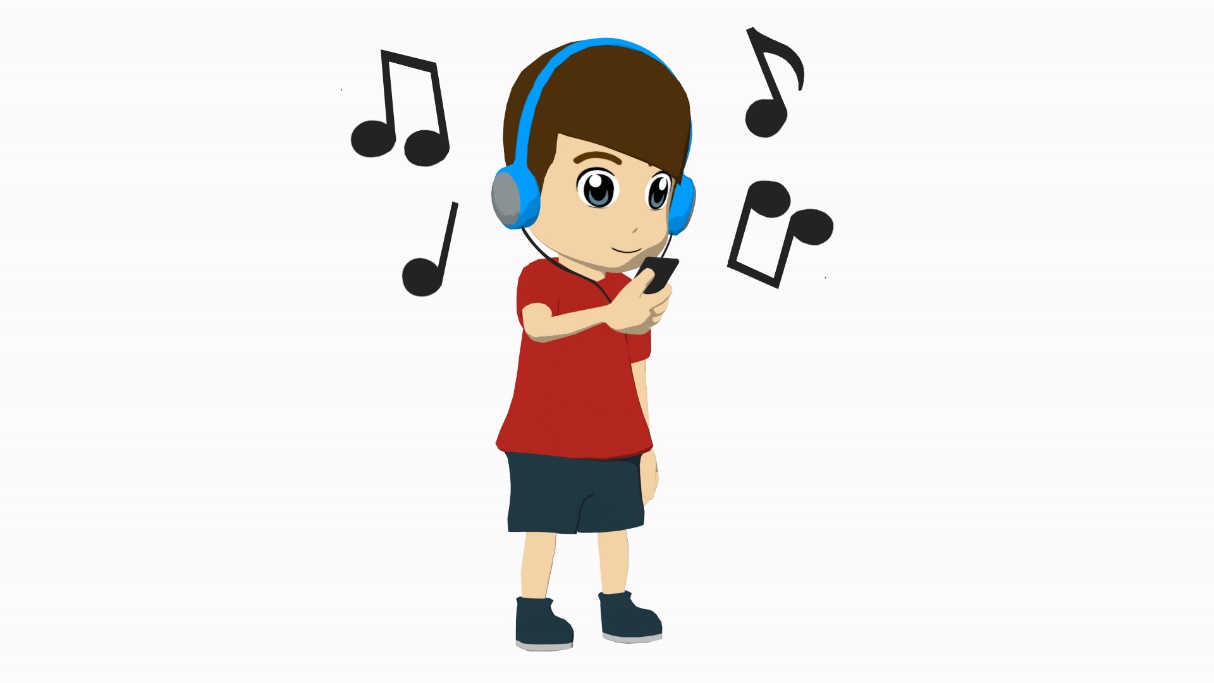 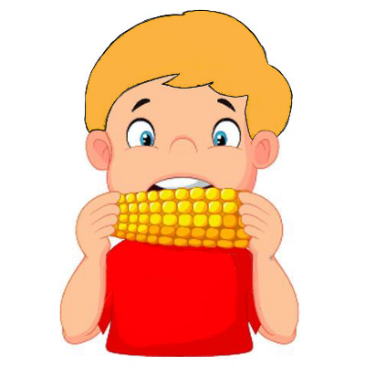 [to want]
C
D
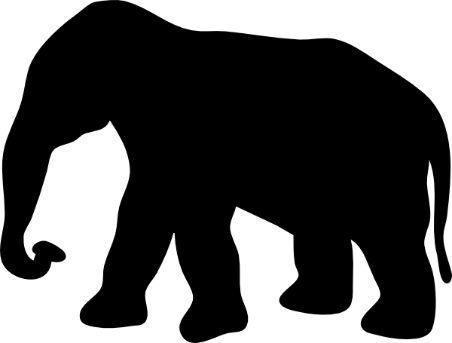 B
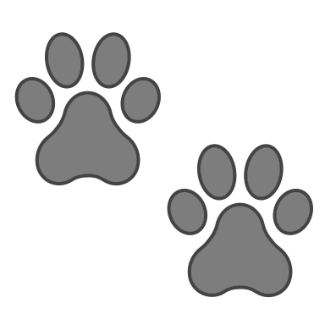 A
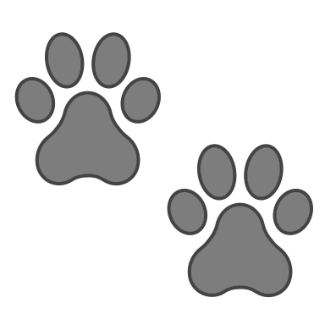 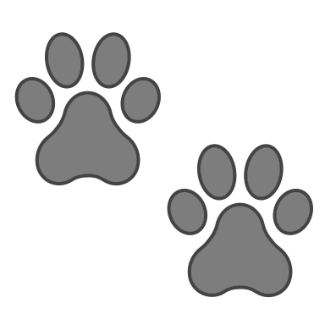 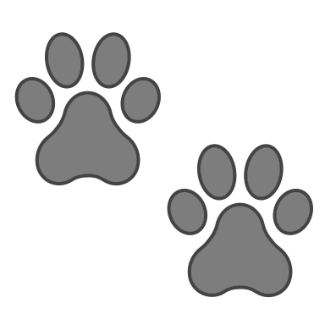 escuchar
querer
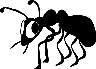 comer
pequeño
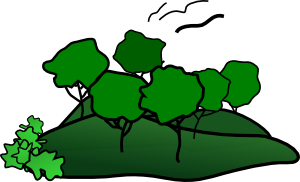 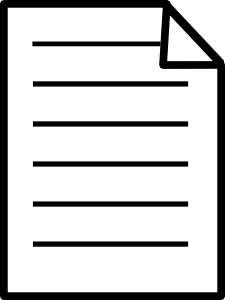 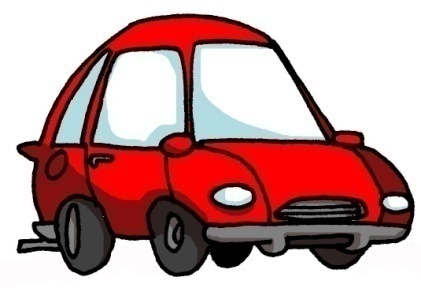 H
[with]
G
E
F
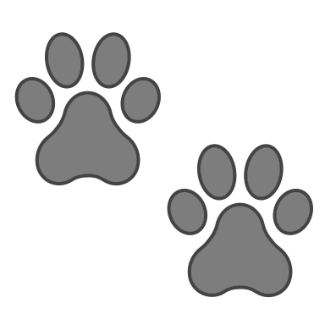 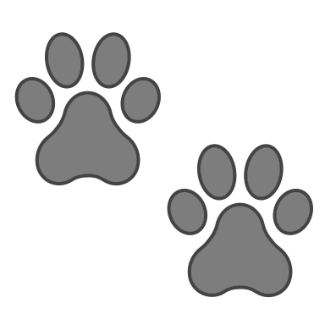 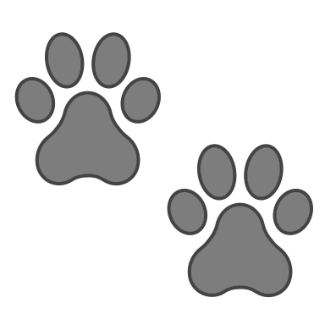 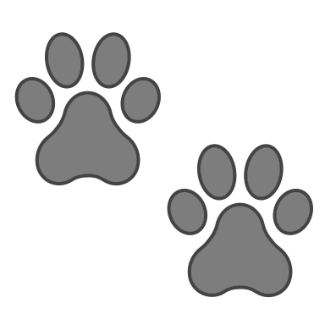 parque
con
documento
coche
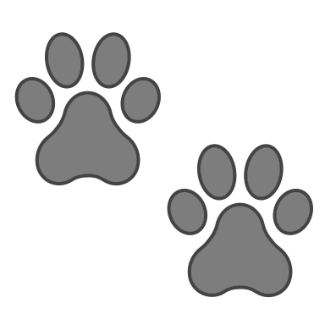 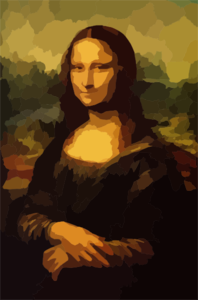 cultura
I
[Speaker Notes: Phonics practice activity

Timing: 5 minutes

Aim: to recall the missing the SSCs (and to successfully map their sound to spelling, if a prompt is needed)

Procedure:
1. Teachers ask students to write A-I the missing SSC (obscured by paw print) for each word.
2. Teachers click on the pictures to play the word if the students need an extra prompt. 
3. Clicking on the paw prints will remove them, revealing the answer.]
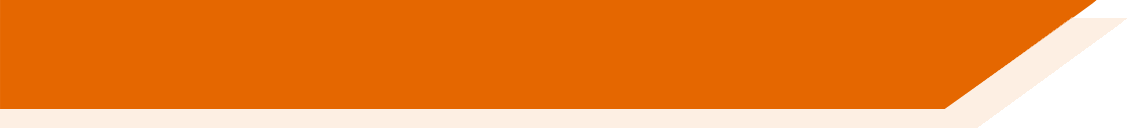 vocabulario
la flor
el plan
cuatro
uno
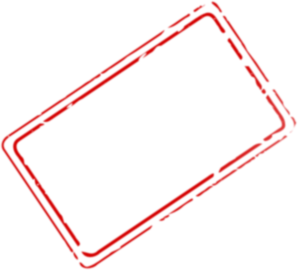 tres
el profesor
colour
cinco
el autor
el color
seis
dos
[Speaker Notes: Vocabulary recap     

Timing: 5 minutes (slides 21-31)

Aim: to identify the Spanish word with the same meaning as the English in the centre]
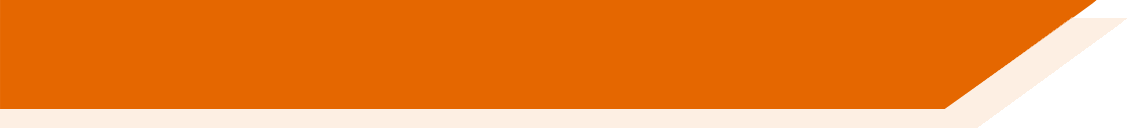 vocabulario
la flor
el plan
cuatro
uno
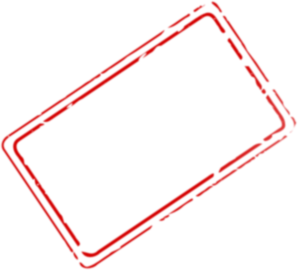 tres
el profesor
two
cinco
el autor
el color
seis
dos
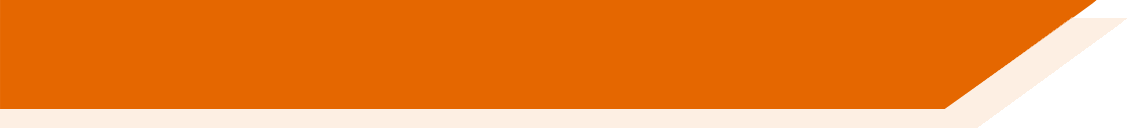 vocabulario
la flor
el plan
cuatro
uno
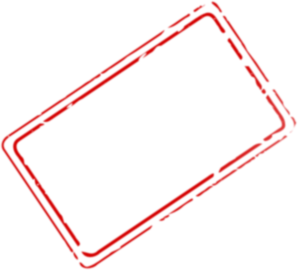 tres
el profesor
six
cinco
el autor
el color
seis
dos
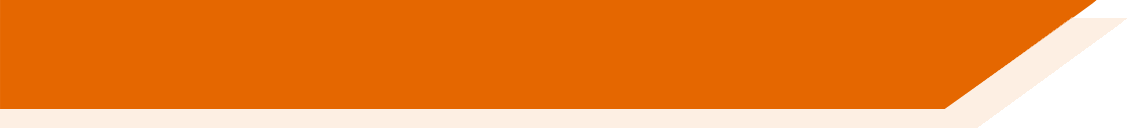 vocabulario
la flor
el plan
cuatro
uno
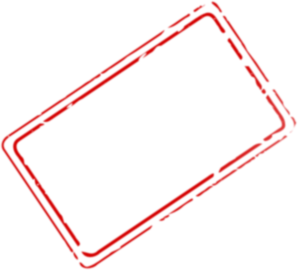 tres
el profesor
male teacher
cinco
el autor
el color
seis
dos
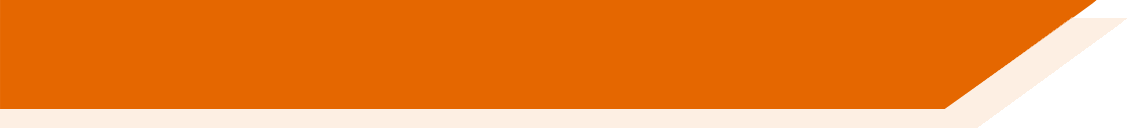 vocabulario
la flor
el plan
cuatro
uno
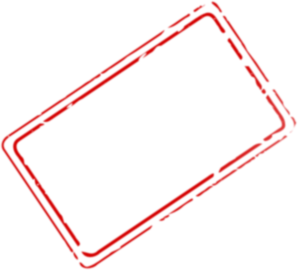 tres
el profesor
three
cinco
el autor
el color
seis
dos
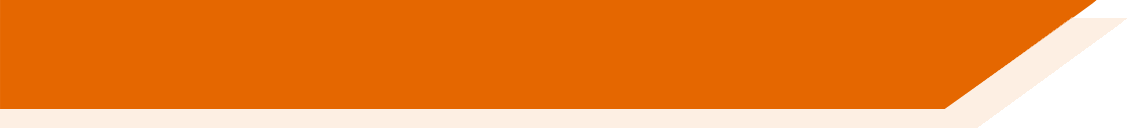 vocabulario
la flor
el plan
cuatro
uno
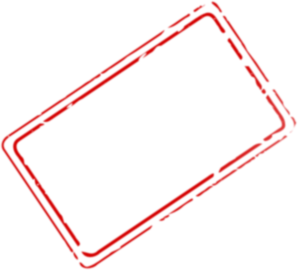 tres
el profesor
plan
cinco
el autor
el color
seis
dos
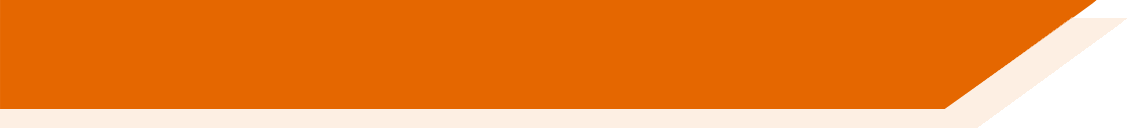 vocabulario
la flor
el plan
cuatro
uno
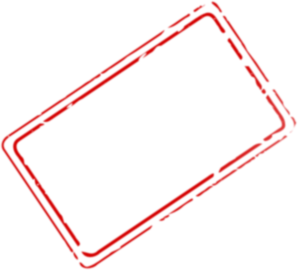 tres
el profesor
male author
cinco
el autor
el color
seis
dos
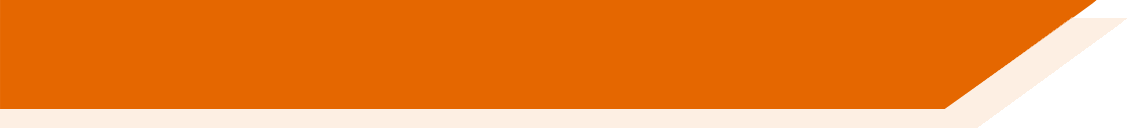 vocabulario
la flor
el plan
cuatro
uno
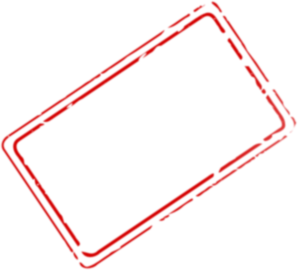 tres
one
el profesor
cinco
el autor
el color
seis
dos
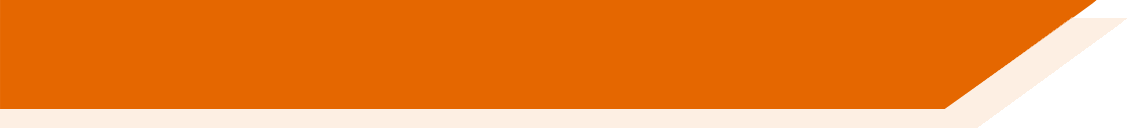 vocabulario
la flor
el plan
uno
cuatro
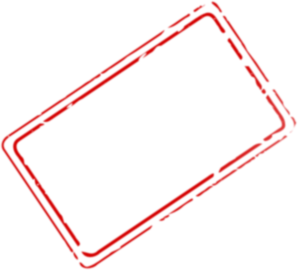 tres
el profesor
four
cinco
el autor
el color
seis
dos
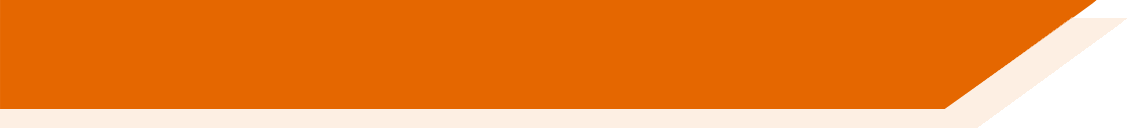 vocabulario
la flor
el plan
cuatro
uno
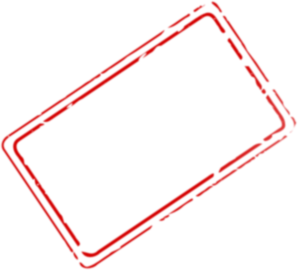 tres
el profesor
flower
cinco
el autor
el color
seis
dos
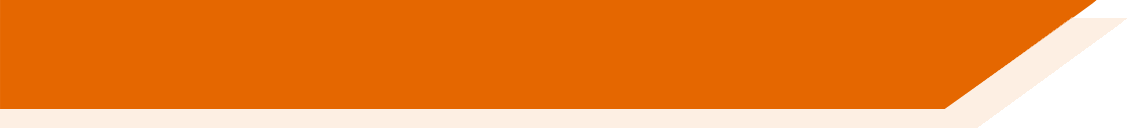 vocabulario
la flor
el plan
cuatro
uno
tres
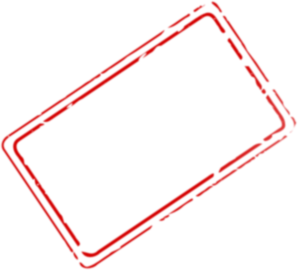 el profesor
five
cinco
el autor
el color
seis
dos
Vocabulario
hablar
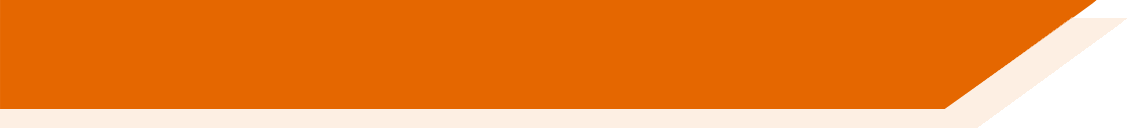 60
Segundos
0
INICIO
[Speaker Notes: Vocabulario
Timing: 1-4 minutesAim: To reactivate and strengthen vocabulary knowledge.  
Procedure:Round 1: Look at the Spanish, recall the English meanings, saying them aloud. [1 minute]Round 2: Look at the English, recall the Spanish meanings, saying them aloud. [1 minute]Repeat for two further minutes, to speed up recall.

Note: the introduction of new vocabulary this week is staggered over the two lessons.

Word frequency (1 is the most frequent word in Spanish): siete [603]; ocho [641]; nueve [991]; diez [449]; once [1700]; doce [1138]; la autora [513]; la profesora [501]; el director [592]; la directora [592]
Source: Davies, M. & Davies, K. (2018). A frequency dictionary of Spanish: Core vocabulary for learners (2nd ed.). Routledge: London]
Talking about more than one thing: Gender and plural nouns
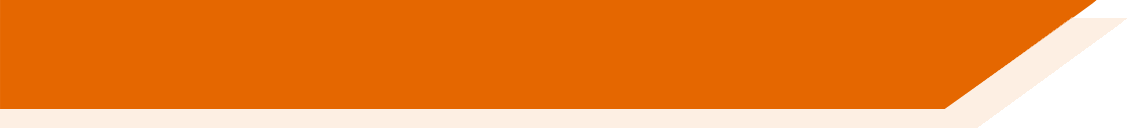 To talk about male and female people together, Spanish often uses the masculine form of the noun.
In English, we don’t always make this clear either! 
We often refer to ‘friends’ without saying if they are boys or girls.
“Tengo tres amigos.” can mean:
I have 3 (male) friends.
OR
I have 3 (male and female) friends.
To refer to two or more females, use the feminine form in the plural.
“Tengo tres amigas.”
I have 3 (female) friends.
[Speaker Notes: Grammar explanation slide

Timing: 2 minutes

Note: Students will later also learn that
some nouns don’t pluralise in the two ways they have learnt so far (e.g. actriz -> actrices)
some nouns don’t have different forms for masculine and feminine (asistente, estudiante, ayudante, cantante etc.)]
Marca la opción correcta.
Lee el texto.
leer
Estudio en una escuela. Está en Granada y ¡es enorme! Tiene dos directoras y once profesores de español también. La clase de español es excelente, pero no estudio mucho porque tengo doce amigas y ¡hablo mucho en clase!
Hoy tengo historia. Estudio con seis amigos de Inglaterra. Es importante llevar un libro a clase, pero no es un libro pequeño - ¡tiene nueve autores!
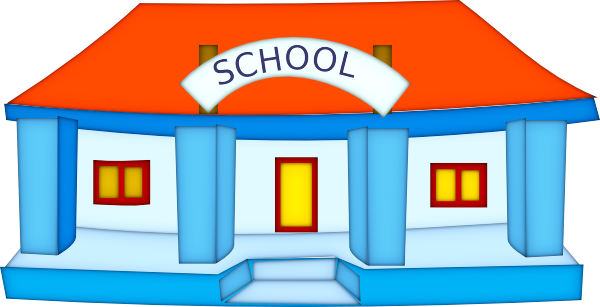 How many?
1
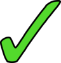 2
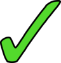 2
11
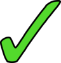 3
12
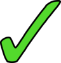 4
6
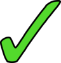 5
9
[Speaker Notes: Reading activity

Timing: 10 minutes

Aim: to begin to read Spanish beyond the sentence level; to practise working out the biological gender of plural nouns

Procedure:
1. Students write 1-5.
2. Students read the text and decide on the biological gender of the nouns.
3. They look again and decide how many of each noun there are.
4. Teachers check answers.

Notes:
This fully readable text includes nearly 100% previously taught language. There is one near-cognate (‘clase’) and two phonics words introduced this week (porque, pequeño) are included. The text could also be used for a dictation.

Word frequency (1 is the most frequent word in Spanish): autor/a [513]; profesor/a [501]; director/a [592]; amigo [210]
Source: Davies, M. & Davies, K. (2018). A frequency dictionary of Spanish: Core vocabulary for learners (2nd ed.). Routledge: London]
escuchar
Escucha otra vez.
Escucha.
Marca la opción correcta.
Escribe el número correcto.
How many?
El número
3
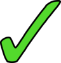 1
10
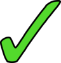 2
2
10
8
12
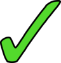 8
3
9
3
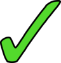 9
11
4
7
2
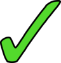 5
7
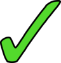 6
12
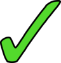 7
11
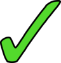 8
[Speaker Notes: Listening activity

Timing: 8 mins

Aim: to practise understanding biological gender of plural nouns; to practise understanding numbers in the oral modality

Procedure:
1. Students write 1-8.
2. Students listen. For each item, they note if it’s ‘female only’ or ‘male only / male & female’
3. Students listen again. This time, they note the number.

Note: Remove the box with the number options if your class does not need this additional support.

Transcript:
tres profesoras
diez profesores
ocho directores
nueve directoras
dos amigos
siete amigas
doce autoras
once autores]
Poema: una persona extraordinaria
escuchar
Escribe la letra correcta.
Escucha.
A
Llega con tres directores.

Compra libros de doce autores.

Estudia inglés con nueve profesores.

Pero, ¡no es todo!

Lleva una camisa de ocho colores.

Compra un bouquet de siete flores.

Y habla con seis actores.
D
1
B
G
2
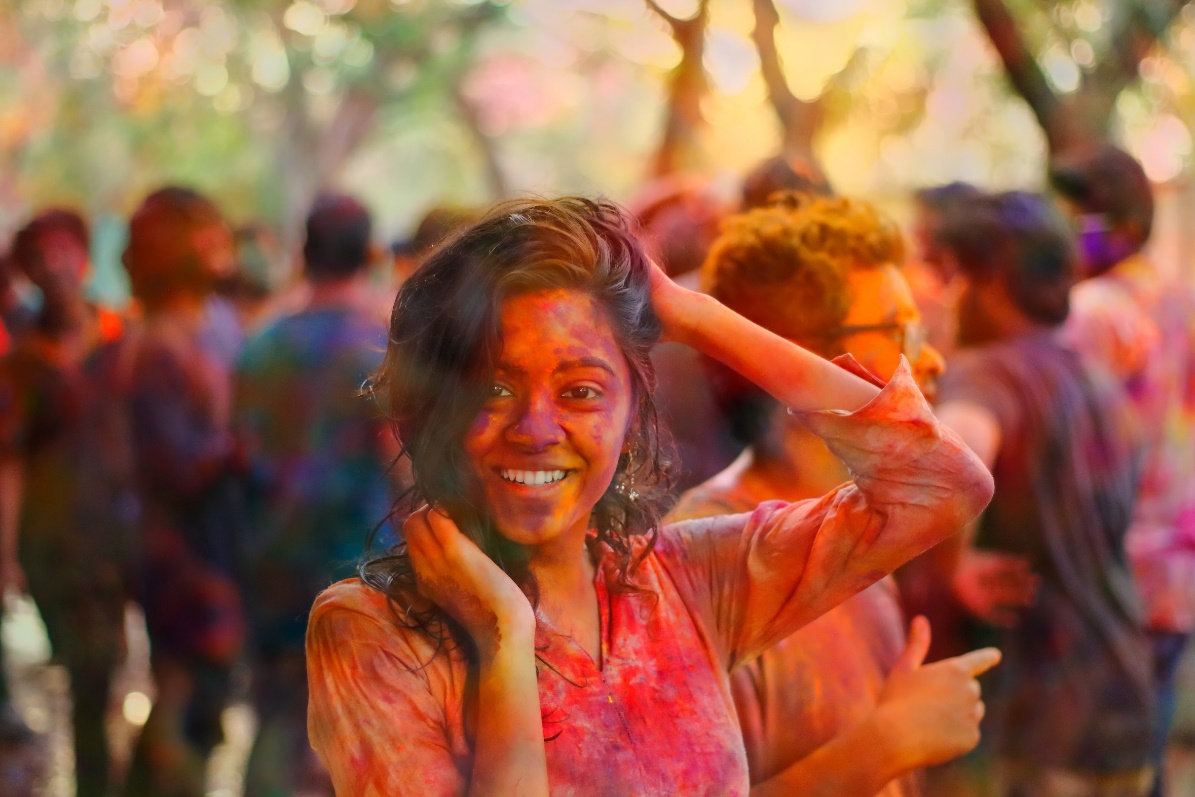 A
C
3
B
4
D
F
5
E
C
6
E
7
F
Full poem
G
[Speaker Notes: Listening activity - poem

Timing: 8 minutes

Aim: to identify the line of the poem heard in the audio; to understand the meaning of each line

Procedure:
1. Students first listen and decide which sentence of the poem they hear (these are in jumbled order).
2. The teacher then clicks on ‘full poem’ to hear it in order (answers can be checked).
3. Then, line by line, ask students for a translation of the poem. 

Note. 
1. The vocabulary has been previously been taught, except for ‘todo’. This will be introduced in Y7 Term 3.2. Students won’t be expected to produce it on their own here (see next slide).
2. The noun ‘actor’ wasn’t used for preceding grammar-focused activities, but was chosen here as it is frequent [1533] and also a cognate. Bouquet is also a cognate / loan word that is common in English.    

Photos by Shubham Bochiwal &  Uljana Maljutina on Unsplash]
hablar
buys books
12 authors
studies English with 9 teachers
arrives with
3 headteachers
But that’s not all!
speaks with 
6 actors
wears a shirt
8 colours
buys a bouquet 
7 flowers
*all = todo
[Speaker Notes: Narration activity - poem

Aim: to use the prompt cards to produce the sentences of the poem orally

Procedure: 
In pairs, students decide together on a new order of sentences (writing the order, 1-7, on the prompt cards). This will generate a new version of the poem.
They then take turns to read a sentence aloud (in sequence).

Note: 
1. A printable version of these cards is available in Word format.
2. Alternative: students change the numbers in the original for a different number between 2 and 12 and then take turns to read aloud.]
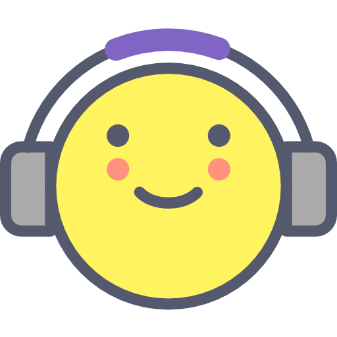 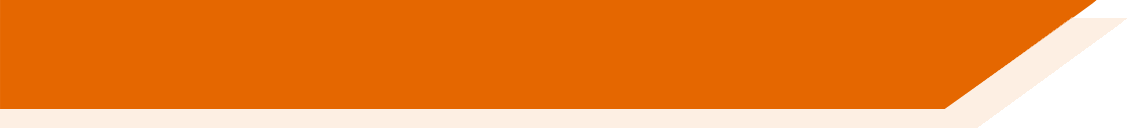 Deberes
Vocabulary Learning Homework (Y7, Term 1.2, Week 3)
Audio file
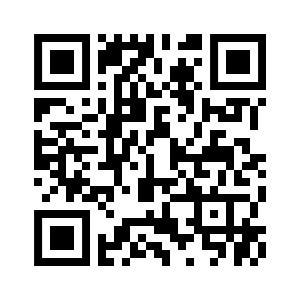 Audio file QR code:
Student worksheet
Quizlet link
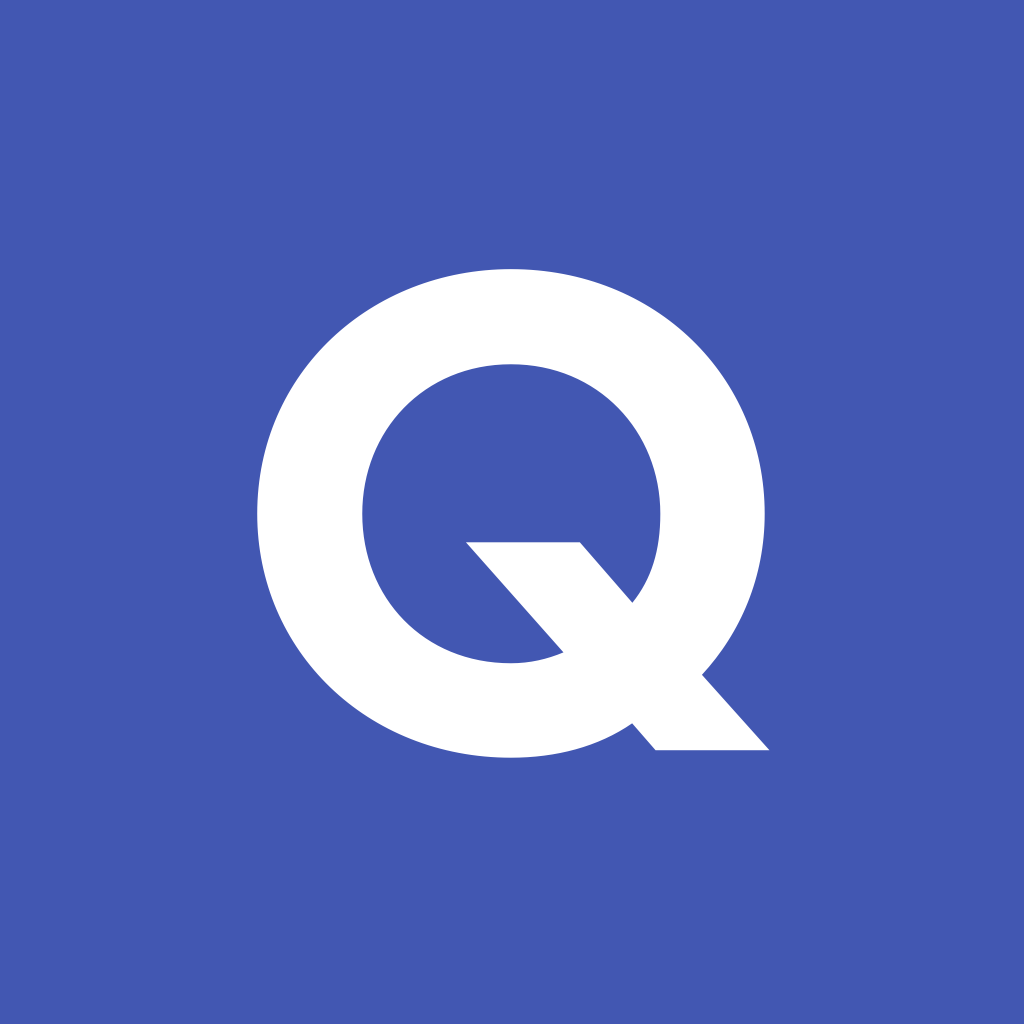 In addition, revisit:		Term 1.1 Week 7
				Term 1.1 Week 2